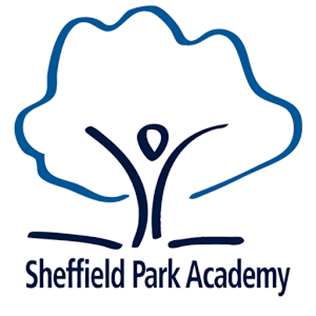 PE Extra-Curricular Programme
Join an extra-curricular sports club to have fun and learn.
Perform
Coach
Officiate

Sign up for a club with Mr Critchlow and register at the beginning of the session with the teacher. 

Active body, active mind. Get the most out of physical education at school.

Passionate about a sport? Talk to Mr Critchlow about it being added to the programme.
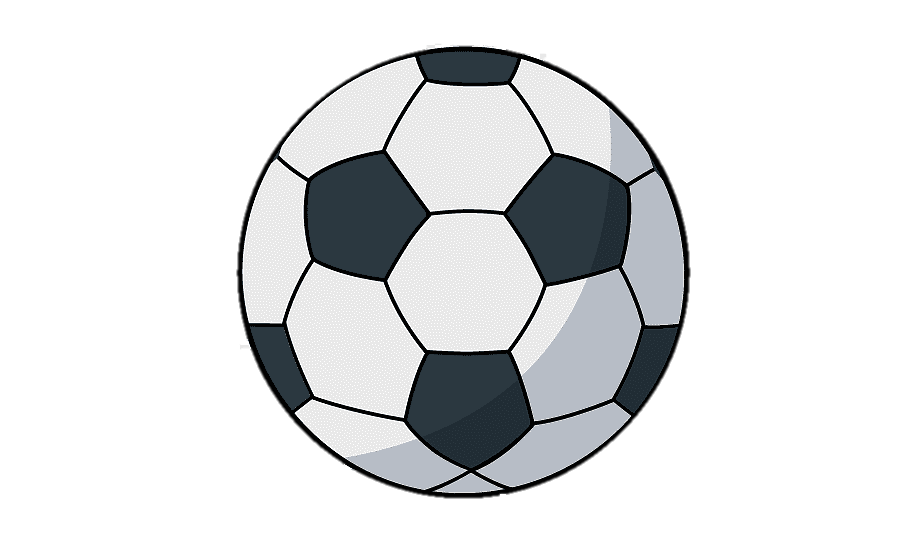 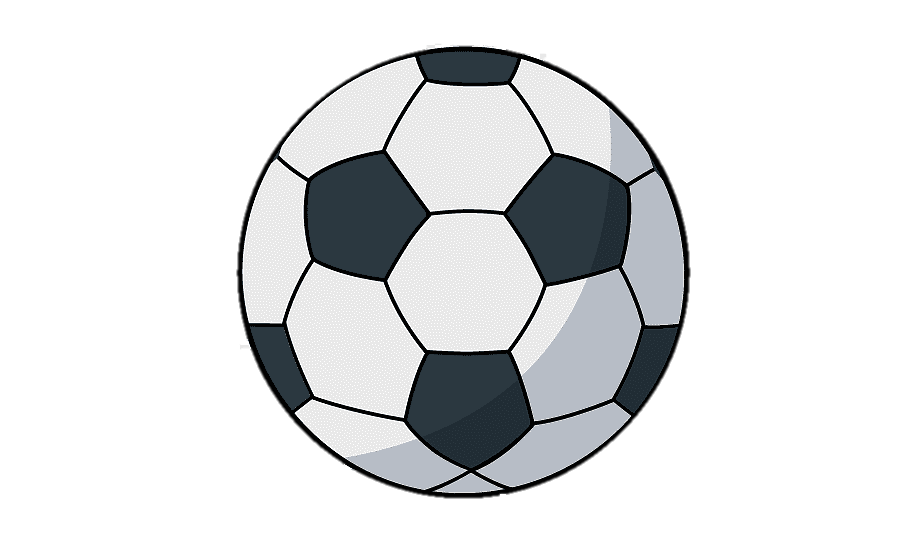 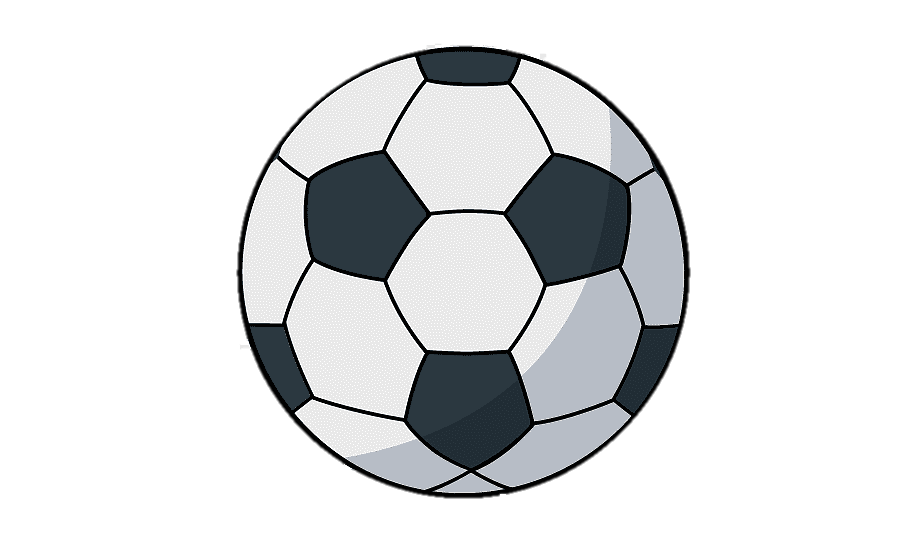 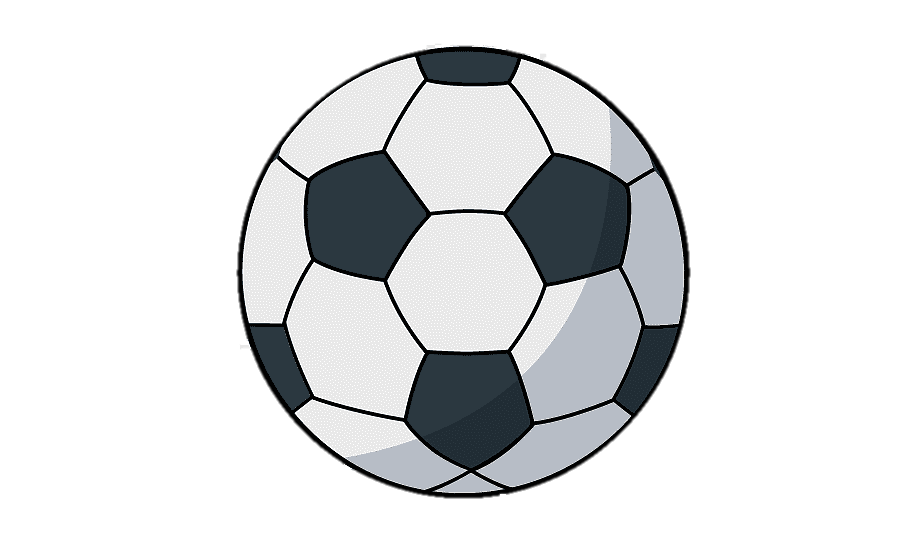 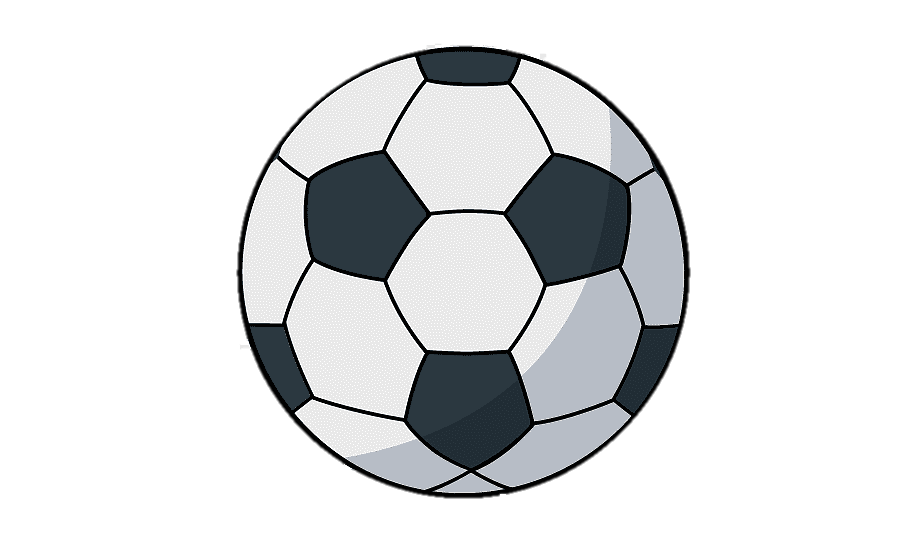 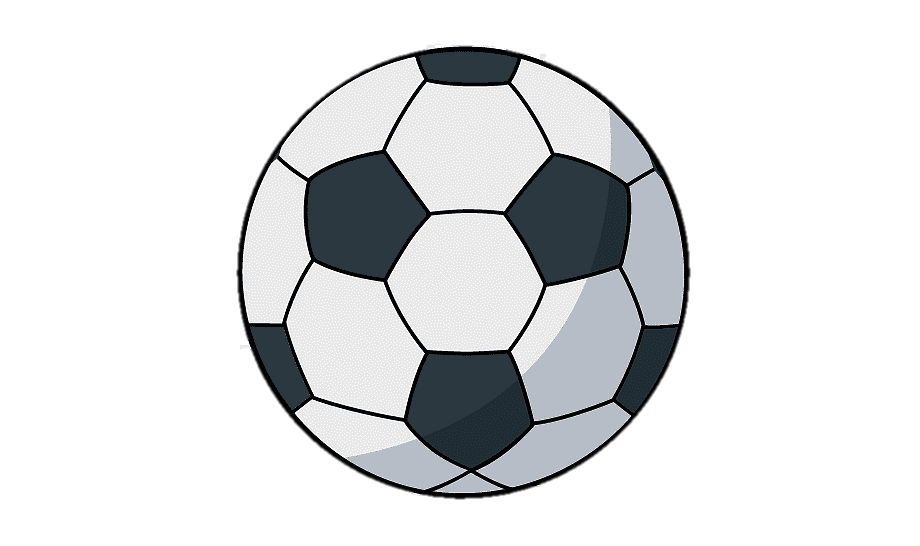 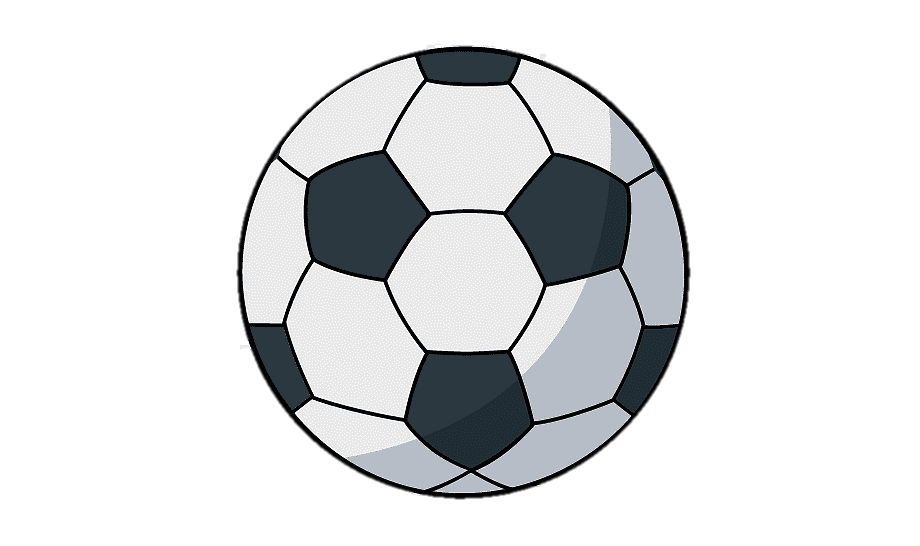 What’s On?
Football
Year 10 
AMC
Football
Year 11
CCR
Football
Year 9
DWE
Football
Year 7
NSH
Football
Year 7
AGR
Football
Year 8/10
Duty Team
Football
Year 8
EBI
Astro being used for lessons
Astro being used for lessons
Astro being used for lessons
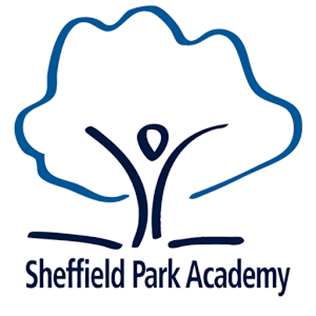 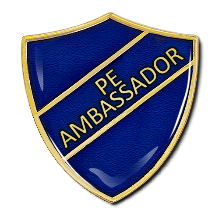 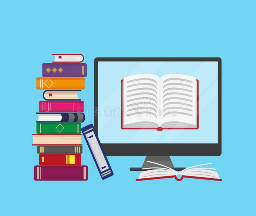 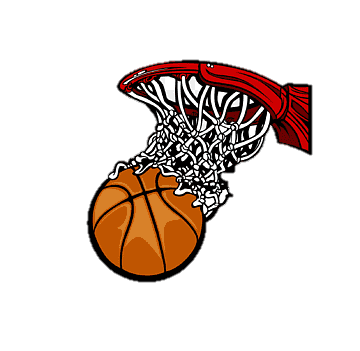 What’s On?
Intervention
Mixed – Y10/11
PE Department
Basketball
Mixed – Y7 to 11
PE Department
Ambassador Meeting
AMC/DWE
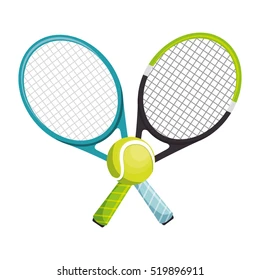 Tennis
Mixed – KS3
AMC
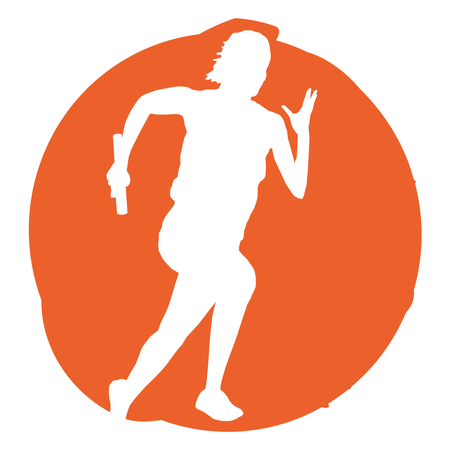 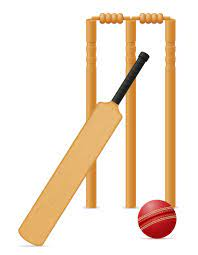 Athletics
Mixed – KS3
SWE/AGR
Cricket
Mixed – KS3/4
CCR
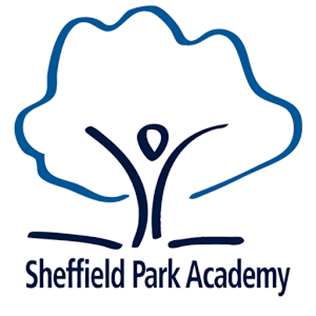 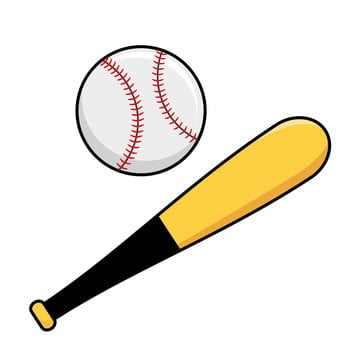 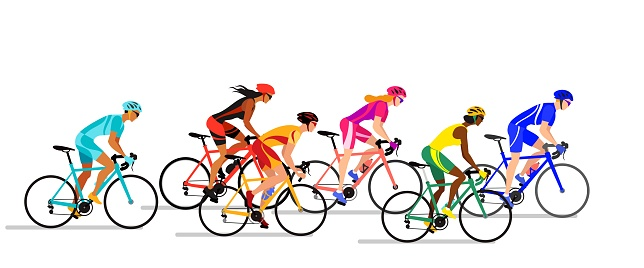 Rounders
Mixed – KS3
NSH
Cycling
Mixed – Y7/8/9
JPR